In The Beginning
In the beginning Elohim created the heavens and earth.
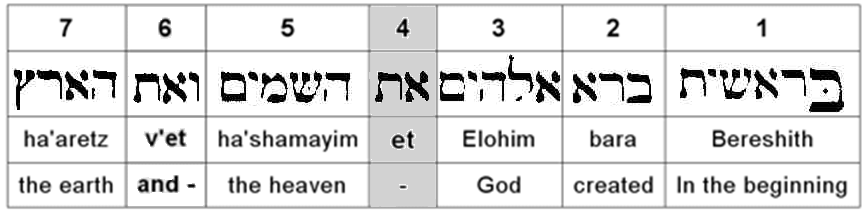 What is the untranslated word?
 
Why is the Bet bolded?

What do the letters of Bereshit mean?
Who or what is the Aleph Tav?
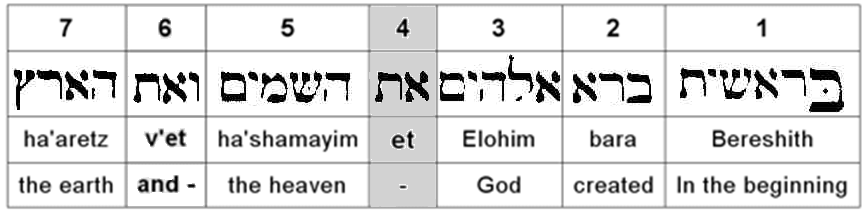 Aleph and Tav are the first and last letters of the Hebrew Alephabet
Aleph – Strong or strength of 
Tav – Sign or beacon

Aleph Tav grammatically indicates the action of the verb is on the object and not on the subject. 

Could it be referring to anyone or anything else?
Aleph Tav
John  Chapter 1:
“In the beginning was the Word and the Word was with God, and the Word was God, He was with God in the beginning.  All things came to be through him, and with out him nothing made had being.  In him was life, and the life was the light of mankind.  The light shines in the darkness, and the darkness has not suppressed it.”
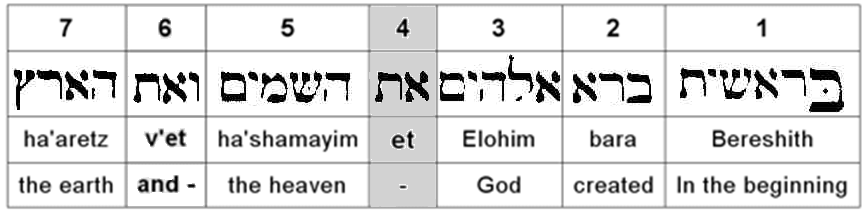 Aleph Tav
Revelation  Chapter 1:
“I am the Alpha and Omega, the Living One.  I was dead, but look! – I am alive  forever and ever!”
Revelation  Chapter 1 actually says:
“I am the Aleph and Tav, the Living One.  I was dead, but look! – I am alive forever and ever!”
Let’s take a look at the first word
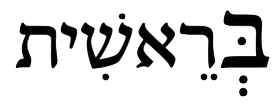 Bereshit
Let’s take a look at the first word
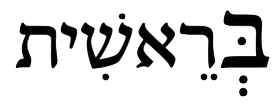 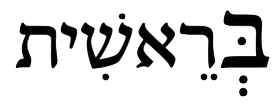 Bet
House

This is the first Jot and Tittle in the Torah.  Matthew 5:17-18
Because this letter is bolded, it is saying it is the greatest meaning of the word. 
The House of God. 

How does a man create a home?
Let’s take a look at the first word
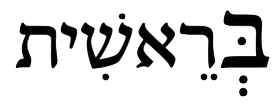 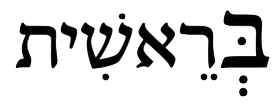 Resh
First, first born
Let’s take a look at the first word
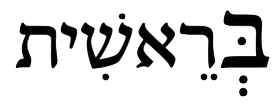 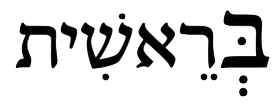 Bar
Son
Let’s take a look at the first word
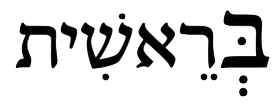 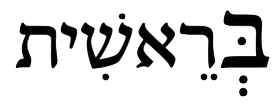 Bara
Create(s)
Let’s take a look at the first word
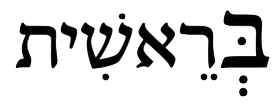 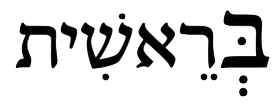 Reshit
Beginning,  First fruits, or Foremost
Let’s take a look at the first word
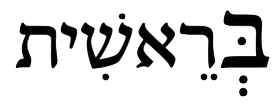 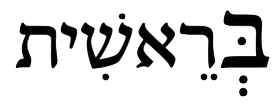 Ash
Fire, consuming fire (source of light)


Deuteronomy 4:24
Let’s take a look at the first word
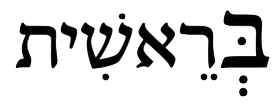 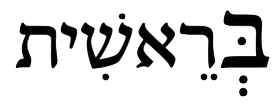 Shin
Protector of the door


Beginning of the Hebrew word Shaddai which means Almighty
Almighty God
Let’s take a look at the first word
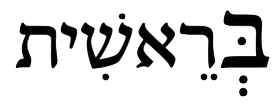 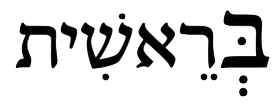 Yud
Hand

Notice the way it is seated next to Shin (Almighty God)
Facing you, it is to the right
Possibly referring to the right hand of God
Let’s put it all together
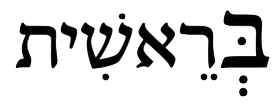 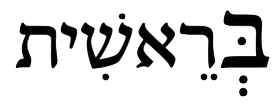 There will be a first born Son, who is foremost; He will build the House of God by taking a bride; He is a consuming fire, Almighty God, and He sits at the right hand God!!!
Another Jot and Tittle
Genesis 2:4
“Here is the history of the heavens and the earth when they were created.  On the day when Adonai, God, made earth and heaven.”
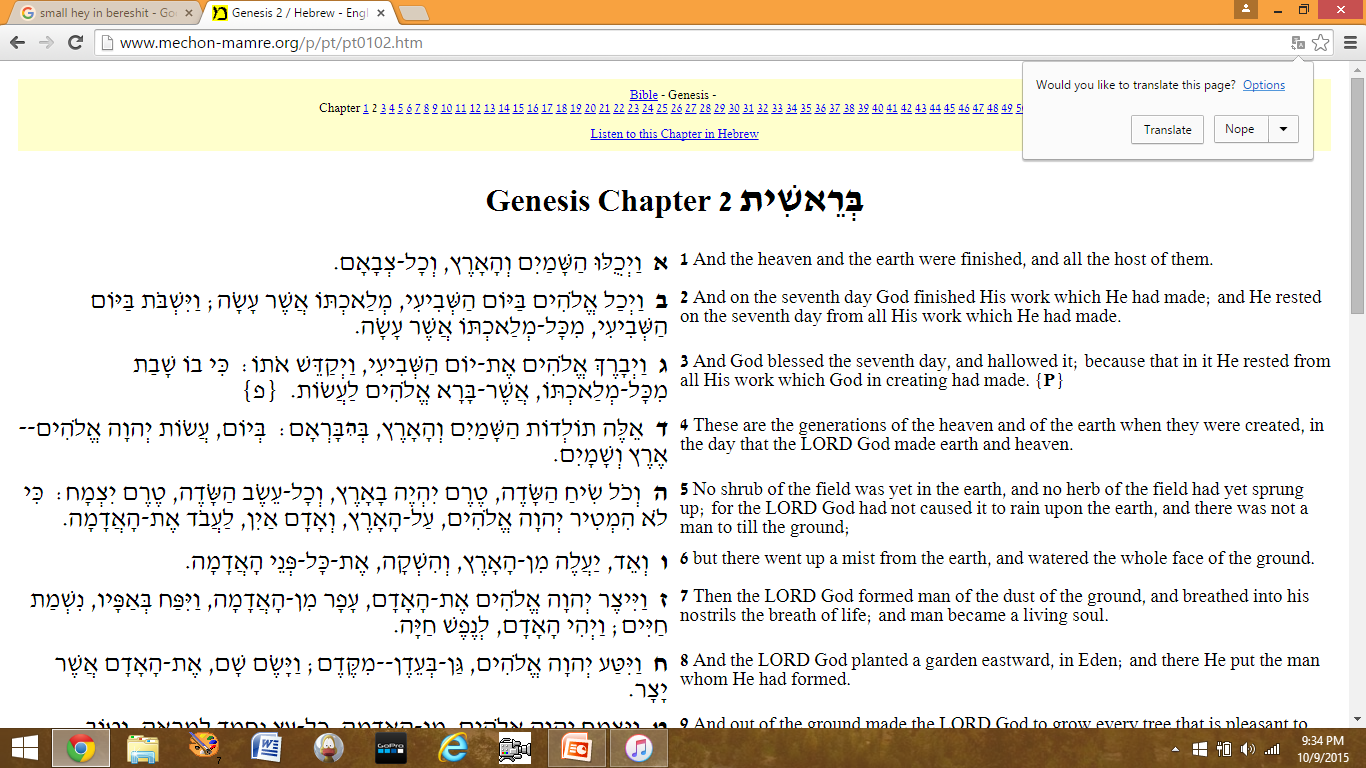 They letter Hey has been made small.  Hey means reveal.  The letter Hey is used in the Torah to add glory.  This could be indicating that the glory was diminished on day 2, buy why?
Raqiya - Firmament
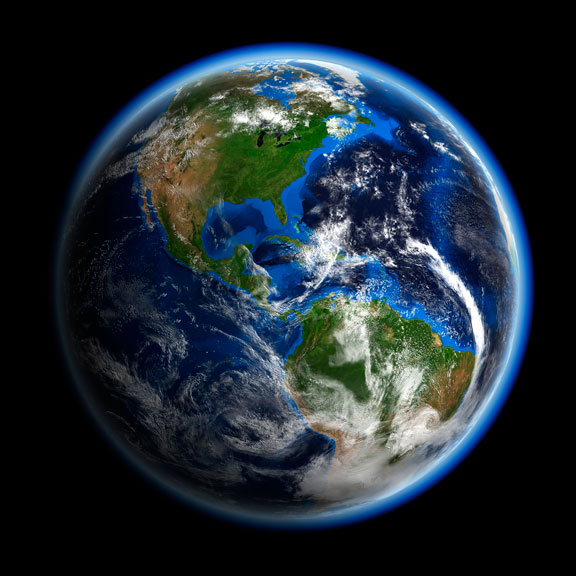 Adam and Havah
The Hebrew word for “man” is Adam.  This was not a given name, it is derived from the Hebrew word for earth - Adamah.

There are 4 word in Hebrew for earth:
Erets – Used in reference to earth during the spring
Tevel – Used in reference to earth during the summer
Adamah – Used in reference to earth during the fall
Archa – Used in reference to the earth during the winter

This leads us to believe that creation took place in the fall.  Also the time of Rosh Hashanah which is the start of the new year.  Foreshadowing of the Messiah in the later years.  

Side note: Woman in Hebrew is Ishah which is derived from the word for man – Ish
Her given name, Havah, means life because she was the mother of all living
Is there a prophetic meaning in the days of creation?